State Program Review Process
October 
2020
State Process
Qualifier:  Performance Assessment

Only State Program Review Option
Beginning Fall 2021
Initial Programs
NEW/REVISED
CONTINUING
Conditions
Initial (New/Revised)
New program to the Educator Preparation Unit

Previously determined not recognized

Previously dropped or put on hiatus

Previously determined recognized with conditions by a SPA with conditions other than data

Revised standards

Significant changes within the program
Review Criteria
Initial (New/Revised)
Program Alignment 
to 
National/State Standards
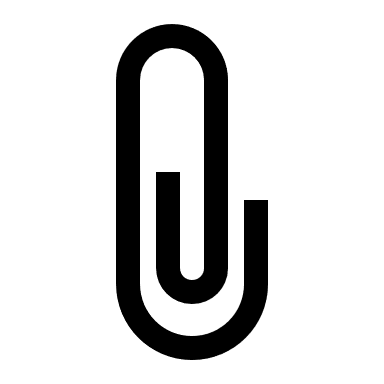 Required Documentation
Initial(New/Revised)
Letter of approval (new program)

Rationale (new program)

Program Plan of Study that provides:

Coursework required of all candidates
Sequence in which candidates take courses
Description/hours of required field experiences/student teaching
Documentation of PPAT implementation

Course alignment to standards
https://www.ok.gov/oeqa/Educator_Preparation/Program_Review/_Program_Review_Templates_for_Initial_Programs_Using_the_PPAT/index.html
Template
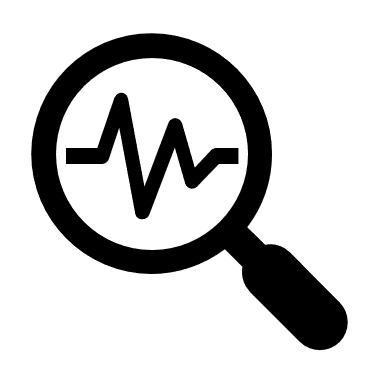 Deficiency Report
Course titles/numbers are not consistent
Course sequence is unclear
Course description not provided
PPAT implementation is unclear
Field experience requirements unclear
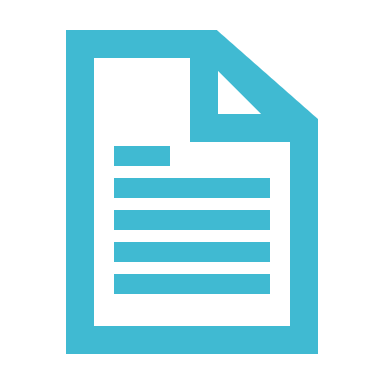 Must be corrected/returned within 10 days of receipt.
Recognition Decisions
Initial (New/Revised)
Conditions
Initial(Continuing)
Program previously fully recognized through a national SPA or at the State level

Program previously approved with conditions under the revised State process

Program previously recognized with conditions from a SPA with “data” being the only condition
Review Criteria
Initial (Continuing)
Graduates’ major GPA for the last 3 years at a 3.00 or above

EPP verified candidates overall OSAT pass rate for the last 3 years at 80% or above the state average for verified candidates for the last three years

EPP verified candidates overall pass rate on an approved performance assessment for the last 3 years at 80% or above or above the state average for verified candidates for the last 3 years
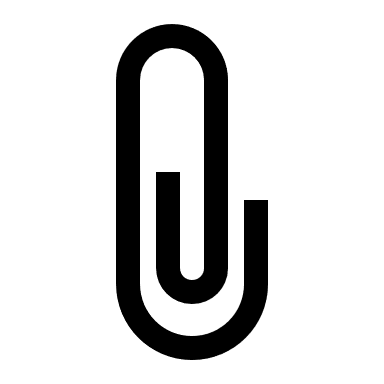 Required Data (last 3 years)
Initial(Continuing)
Program numbers 
	Including Major GPA of graduates

Candidate OSAT pass rate

Candidate performance assessment pass rate

Analysis of how data from the 3 assessments are used to improve candidate performance and for program continuous improvement
https://www.ok.gov/oeqa/Educator_Preparation/Program_Review/_Program_Review_Templates_for_Initial_Programs_Using_the_PPAT/index.html
Template
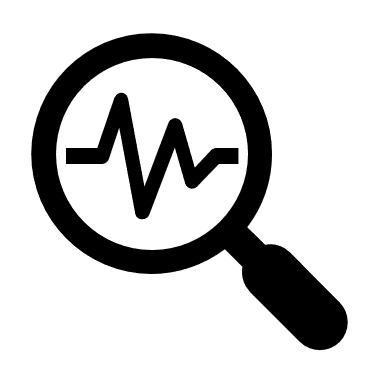 Deficiency Report
OSAT subject data not clear (Attachment B)

Analysis of data does not provide adequate information
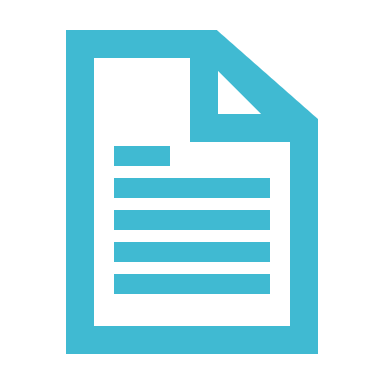 Must be corrected/returned within 10 days of receipt.
Recognition Decisions
Initial  (Continuing)
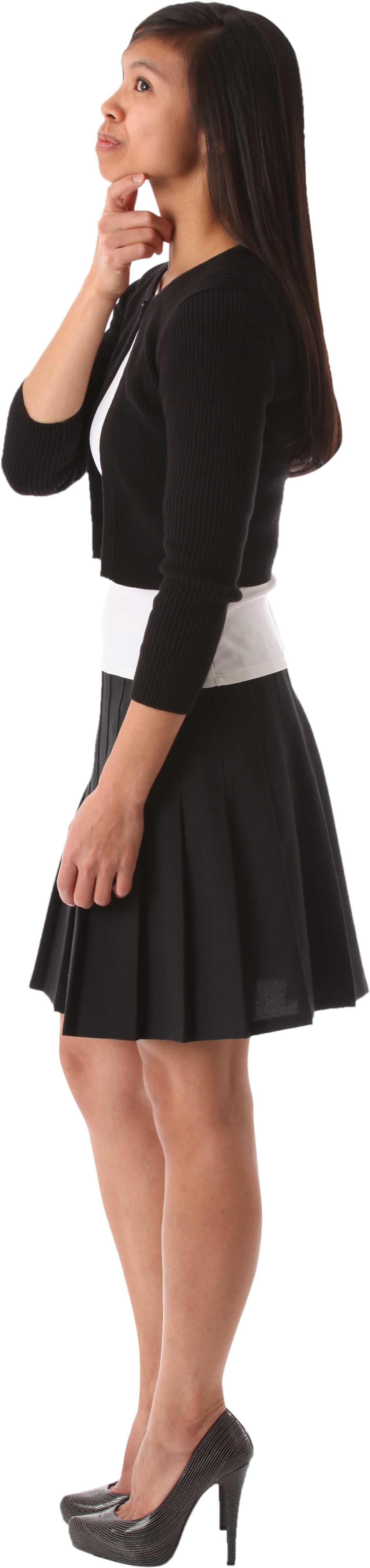 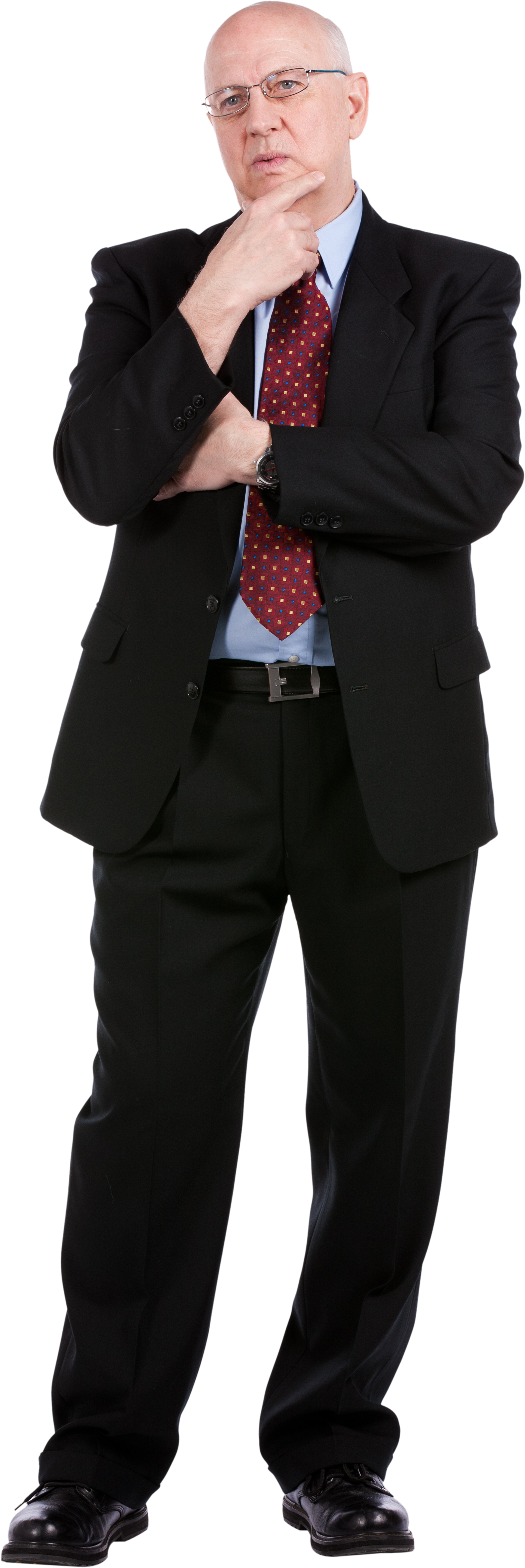 Questions
?????
Advanced Programs
NEW
CONTINUING
Conditions
Advanced Programs(New/Revised)
New program to the Educator Preparation Unit

Previously determined not recognized

Previously dropped or put on hiatus

Previously determined recognized with conditions by a SPA with conditions other than data

Revised standards

Significant changes within the program
Review Criteria
Advanced Programs(New/Revised)
Program alignment to standards

Practicum/clinical experiences that address requirements by respective learned societies

Capstone assessment of candidate proficiency
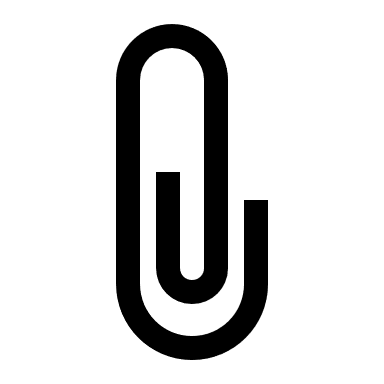 Required Documentation
Advanced Programs(New/Revised)
https://www.ok.gov/oeqa/Educator_Preparation/Program_Review/Program_Review_Templates_for_Advanced_Programs_Using_the_PPAT/index.html
Template
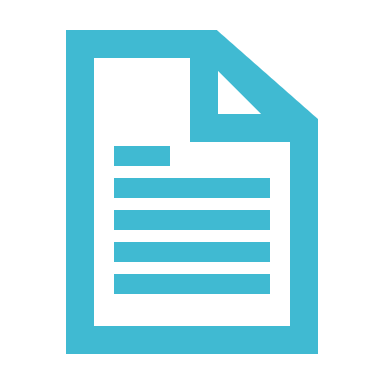 Deficiency Report
Course titles/numbers are not consistent
Course sequence is unclear
Course description not provided
Field experience requirements unclear
Capstone rubric was not provided or unclear
Unclear how capstone assignment measures candidate proficiency
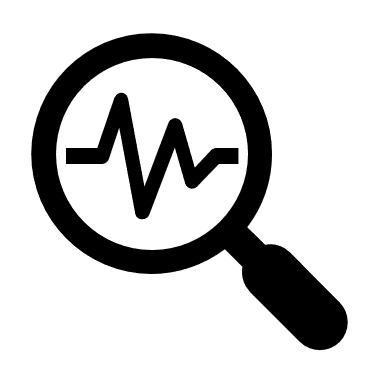 Must be corrected/returned within 10 days of receipt.
Recognition Decisions
Advanced Programs(New/Revised)
Approved with Conditions 
Program is aligned to all content standards and must resubmit with data within 24 months

Further Development Required 
Program is not aligned to all standards and is not approved to admit candidates
Conditions
Advanced Programs(Continuing)
Program previously fully recognized through a national SPA or at the State level

Program previously approved with conditions under the revised State process

Program previously recognized with conditions from a SPA with “data” being the only condition
Review Criteria (last 3 years)
Advanced Programs(Continuing)
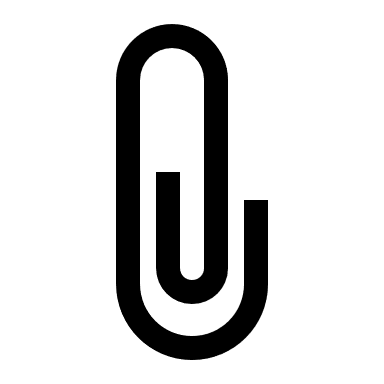 Required Data (last 3 years)
Advanced Programs(Continuing)
Program numbers including Major GPA of graduates
Candidate OSAT pass rate
Candidate Capstone Assessment data (Submission of Capstone Assessment and Rubric, if not previously submitted for Initial Review)
Analysis on data are used to improve candidate performance and program continuous improvement
https://www.ok.gov/oeqa/Educator_Preparation/Program_Review/Program_Review_Templates_for_Advanced_Programs_Using_the_PPAT/index.html
Template
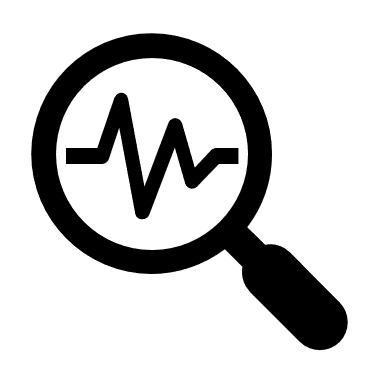 Deficiency Report
Lack of rubric to support data chart
Data chart not provided
Data analysis lacks detail
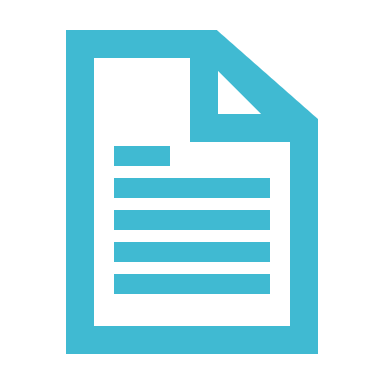 Must be corrected/returned within 10 days of receipt.
Recognition Decisions
Advanced Programs(Continuing)
Approved with Distinction 
Meets all 3 review criteria

Approved 
Meets 2 out of 3 review criteria 

Approved with Conditions 
Meets 1 out of 3 criteria other than GPA and must resubmit program for review and receive a recognition decisions of “approve” within 24 months

Denied
Meets  0 out of 3 criteria or only the GPA criteria
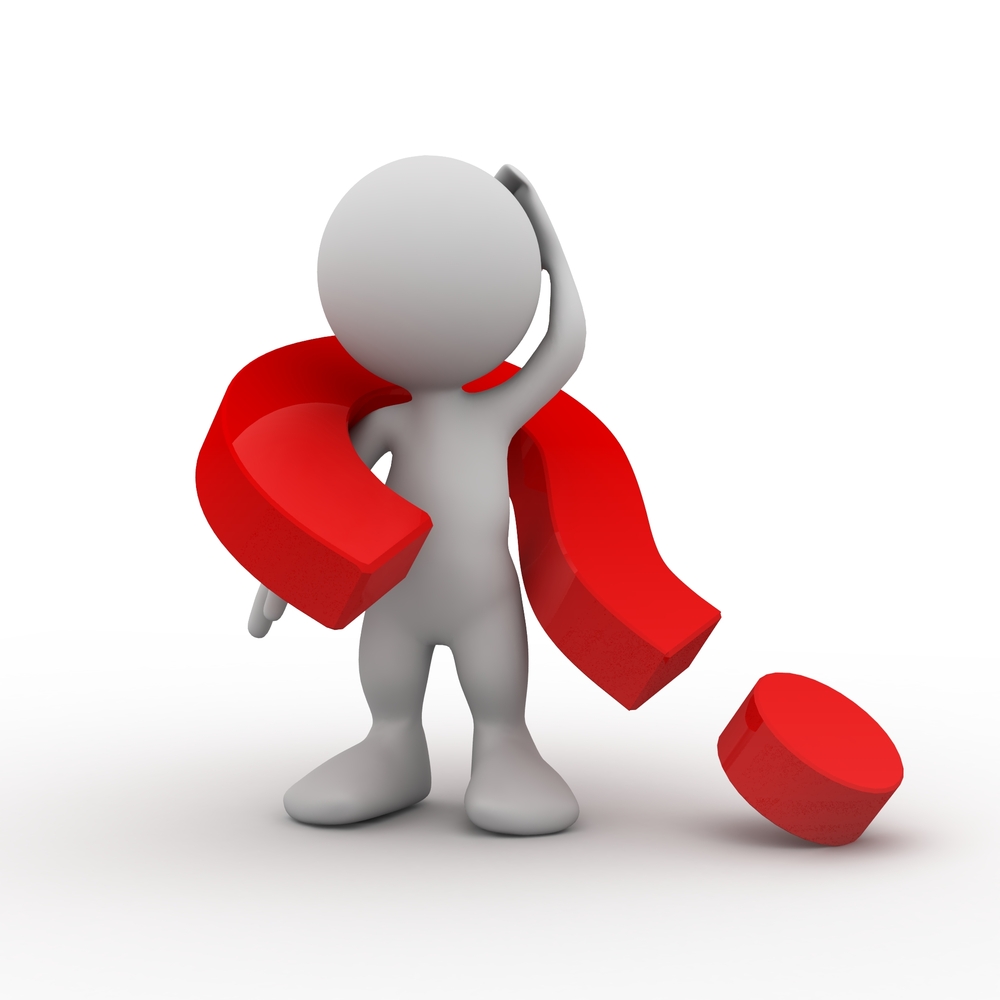 Final Thoughts